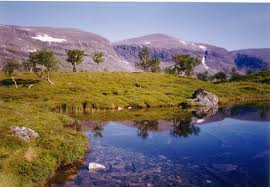 From water source to bottle
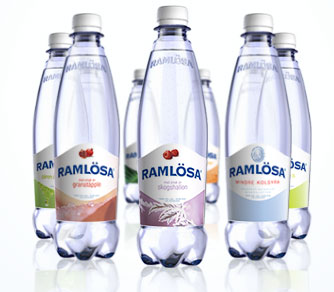 Water use in Sweden
Cleaning the water
Chemical purification
Mechanical purification
Biological purification
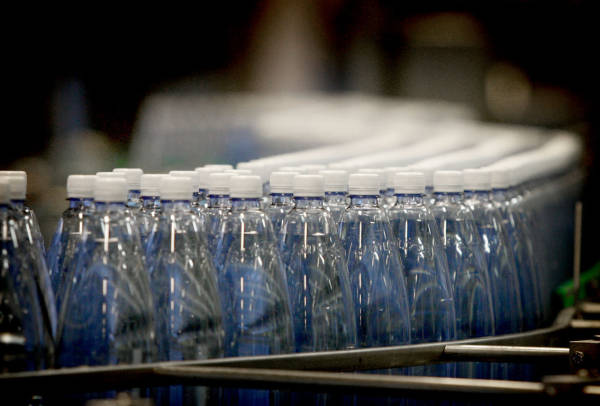 Producing  and then filling the bottles
Delivery to the markets
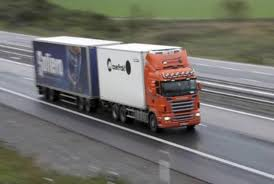 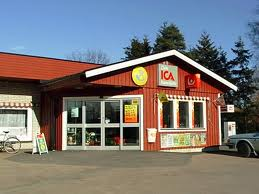 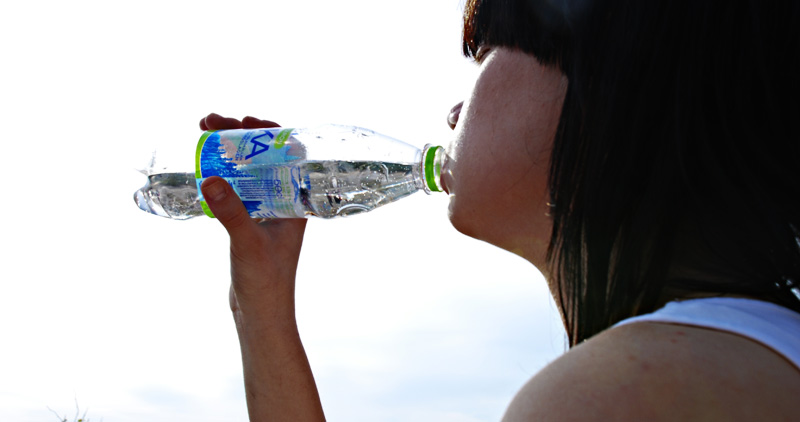 Enjoy!
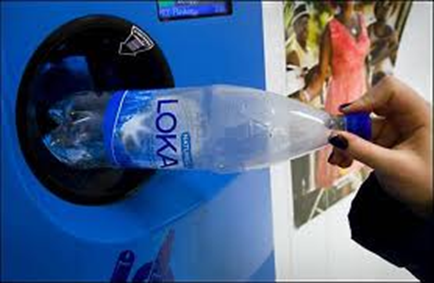 Recycle

144 bottles /person
http://www.youtube.com/watch?v=4KbXz-eVRJY
Vitamines per litre water
Sparkling 

Sodium 210 mg
Calcium 3 mg
Potassium 2mg 
Magnesium 0,5 mg
Bicarbonate 520 mg
Chloride 21 mg
Sulphat 6 mg
Flouride 2,7 mg
Still

Ca 80 mg
Mg 26 mg
Na 6,5 mg
K 1mg
Sio 15 mg 
Hco 360 mg
So 12,6 mg
C 6,8 mg
No 3,7 mg
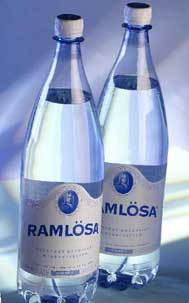 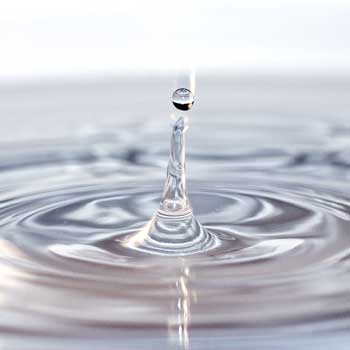 Water use per person and day
180-200 litres per day per person


- Hygiene 65 l
- Flushing toilet 35 l
- Washing 25 l
- Food + drink 10 l
- The rest 10 l